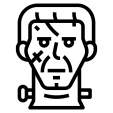 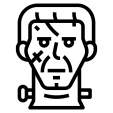 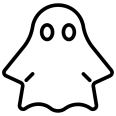 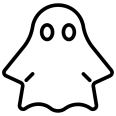 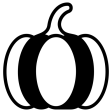 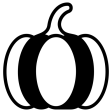 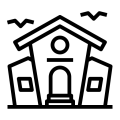 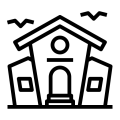 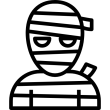 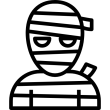 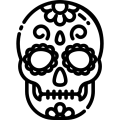 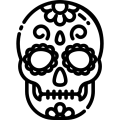 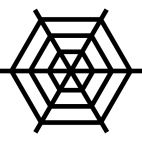 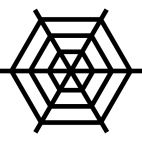 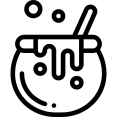 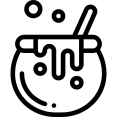 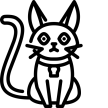 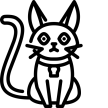 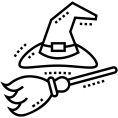 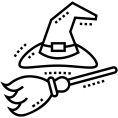 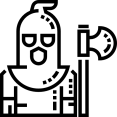 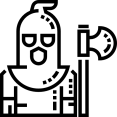 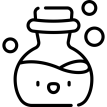 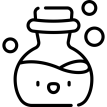 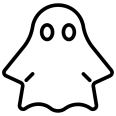 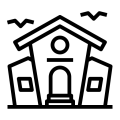 8 x 4
2 x 5
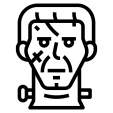 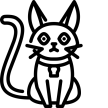 3 + 7
6 + 2
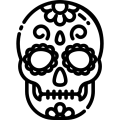 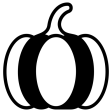 9 - 6
7 - 5